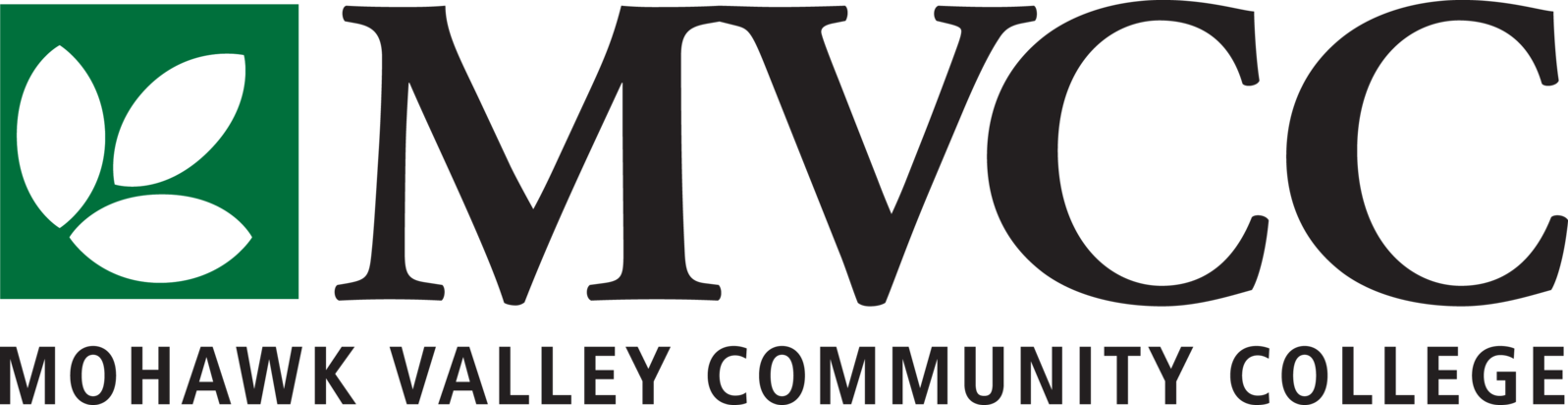 Board of Trustees approves micro-credential policy
First micro-credentials developed through NSF project & approved
Ad Hoc group presents white paper to College Senate
College Senate approves micro-credential resolution
College Senate charges ASPC to develop policy
College Senate convenes faculty group to explore
Spring 2017
Fall 2018
Fall 2016
Spring 2016
Fall 2017
Spring 2018
13-Module, employer mandated, automation technician onboarding training
Advanced standing in Electrical Service Technician program
non-credit to
credit pathway
Employer tuition reimbursement
Mechanical coursework, math, & English (18-credits)
Programmable Logic Controllers Micro-credential (11-credits)
Industrial Wiring Specialist Micro-credential (13-credits)
Motors and Controls Specialist Micro-credential (9-credits)
+
+
+
=
Electrical Service Technician Associate’s Degree